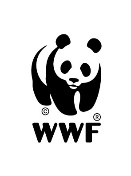 Obuka sudija i tužilaca FBiH i RS 
“Aarhuska konvencija i pristup pravdi”
 07. 10. 2021. godine 
online prezentacija
	
	Naziv prezentacije:
Međunarodni ugovori i pravo EU zaštite životne sredine/okoliša
Direktna primjena u postupcima u BiH?

Đorđe Stefanović, Svjetski fond za zaštitu prirode (WWF), dipl. iur
Primjer direktne primjene MU - BiH
Sud je u presudi našao da je neosnovan prigovor nedostatka aktivne legitimacije na strani tužioca, jer je Predsjedništvo Bosne i Hercegovine, na osnovu saglasnosti Parlamentarne skupštine Bosne i Hercegovine, donijelo odluku (broj 01-011-1496-20/08 od 26.06.2008. godine) kojom je ratifikovalo Konvenciju o pristupu informacijama, učešću javnosti u odlučivanju i pristupu pravdi u pitanjima životne sredine. 

Navedena odluka i tekst Konvencije objavljeni su u „Službenom glasniku BiH“, Međunarodni ugovori, broj 8/2008. Ratifikacijom Konvencije Bosna i Hercegovina, a time i Republika Srpska, preuzela je obavezu da primjenjuje odredbe te konvencije u svakom pojedinačnom slučaju na koji se odnose odredbe Konvencije.

Primjer je predstavljen na Radionici „Pristup pravdi“ – Sastanak strana Aarhuske konvencije, Budva 2017. godine.
Međunarodni instrumenti i pravila
Bečka konvencija o ugovornom pravu (Vienna Convention on the Law of Treaties), Beč, 23.05.1969. godine, 
BiH postala članica temeljem sukcesije; tekst objavljen „Službeni list SFRJ“ - Međunarodni ugovori broj: 30/1972);
Bečka konvencija o sukcesiji država u odnosu na ugovore (Vienna Convention on Succession of States in respect of Treaties), Beč, 23.08.1978. godine, stupila na snagu 06.11.1996. godine, 
BiH članica temeljem sukcesije, tekst objavljen „Službeni list SFRJ“ - Međunarodni ugovori broj: 01/1980);
Bečka konvencija o pravu ugovora između država i međunarodnih organizacija ili između međunarodnih organizacija od 21.03.1986.

Osnovno pravilo (standard) na kojem počiva međunarodno javno ugovorno pravo:
PACTA SUNT SERVANDA
“Svaki ugovor koji je na snazi veže stranke i 
one ga moraju izvršavati u dobroj vjeri”
O međunarodnim ugovorima
Šta je međunarodni ugovor: Saglasnost volja dva ili više subjekata međunarodnoga prava s ciljem da se postigne određeni učinak po međunarodnom pravu, stvarajući odnos prava i dužnosti između strana ugovornica;
Međunarodni ugovor propisuje način stupanja samog ugovora na snagu;
Uslove postajanja „države ugovornice” ili „države strane” propisuje sam međunarodni ugovor – razmjena instrumenata; deponovanje instrumenata kod depozitara; neki drugi način;
Nacionalno pravo propisuje načine na koji država postaje „država ugovornica” ili „država članica”.
Sporazumi  - podjele po raznim osnovama
Zahvat teritorije – UN globalne, regionalni (Evropa), sub-regionalni, bilateralni;
Otvoreni ili zatvoreni;
„ustavi” međunarodnih organizacija i/ili institucija – ugovori kojim se osnivaju međunarodne institucije
Svi međunarodni ugovori su po pravnoj snazi jednaki (izuzetak – Povelja UN).
Nadležnosti u BiH
Član III tačka 1. Ustava Bosne i Hercegovine: „U nadležnosti institucija Bosne i Hercegovine je vanjska politika”, što uključuje vođenje pregovora, zaključivanje ugovora i postupke ratifikacije, odobrenja, pristupanja i/ili prihvatanja istih.
Član III tačka 2. Ustava Bosne i Hercegovine:
…
Svaki entitet će pružiti svu potrebnu pomoć vladi Bosne i Hercegovine kako bi joj se omogućilo da ispoštuje međunarodne obaveze Bosne i Hercegovine, s tim da će finansijske obaveze u koje je ušao jedan entitet bez saglasnosti drugog, a prije izbora Parlamentarne skupštine i Predsjedništva Bosne i Hercegovine, ostati obaveza tog entiteta, osim ukoliko je ta obaveza neophodna za nastavak članstva Bosne i Hercegovine u nekoj međunarodnoj organizaciji
Član IV tačka 4. Ustava Bosne i Hercegovine: Parlamentarna skupština je nadležna za odlučivanje o saglasnosti za ratifikaciju ugovora 
Član V tačka 3. Ustava Bosne i Hercegovine: Predsjedništvo je nadležno za vođenje pregovora za zaključenje međunarodnih ugovora Bosne i Hercegovine, otkazivanje i, uz suglasnost Parlamentarne skupštine, ratifikovanje takvih ugovora
Propisi u BiH
Zakon o postupku zaključivanja i izvršavanja međunarodnih ugovora iz 2000. godine („Službeni glasnik BiH”, broj: 29/2000) i Zakon o izmjeni i dopunama Zakona o postupku zaključivanja i izvršavanja međunarodnih ugovora iz 2013. („Službeni glasnik BiH”, broj: 32/13)
član 17. Predsjedništvo Bosne i Hercegovine, po dobivenoj saglasnosti Parlamentarne skupštine Bosne i Hercegovine, odlučuje o ratifikaciji međunarodnog ugovora. Odluku o ratifikaciji potpisuje predsjedavajući Predsjedništva Bosne i Hercegovine.
član 24. Odluka o ratifikaciji međunarodnog ugovora, s tekstom tog ugovora, objavljuje se, bez odlaganja, u “Službenom glasniku BiH“, a najkasnije u roku od 90 dana od dana njenog donošenja.
Pravna snaga međunarodnih ugovora u odnosu na nacionalno pravo
Ustav R. Hrvatske, Članak 141.
Međunarodni ugovori koji su sklopljeni i potvrđeni u skladu s Ustavom i objavljeni, a koji su na snazi, čine dio unutarnjega pravnog poretka Republike Hrvatske, a po pravnoj su snazi iznad zakona. Njihove se odredbe mogu mijenjati ili ukidati samo uz uvjete i na način koji su u njima utvrđeni, ili suglasno općim pravilima međunarodnog prava.
Član 16 Ustava R. Srbije  
Spoljna politika Republike Srbije počiva na opštepriznatim principima i pravilima međunarodnog prava.
Opšteprihvaćena pravila međunarodnog prava i potvrđeni međunarodni ugovori sastavni su deo pravnog poretka Republike Srbije i neposredno se primenjuju. Potvrđeni međunarodni ugovori moraju biti u skladu s Ustavom
Član 9 Ustava R. Crne Gore
Potvrđeni i objavljeni međunarodni ugovori i opšteprihvaćena pravila međunarodnog prava sastavni su dio unutrašnjeg pravnog poretka, imaju primat nad domaćim zakonodavstvom i neposredno se primjenjuju kada odnose uređuju drukčije od unutrašnjeg zakonodavstva.
Pravna snaga međunarodnih ugovora u odnosu na nacionalno pravo BiH
član 27. Zakona o postupku zaključivanja i izvršavanja međunarodnih ugovora:
Vijeće ministara Bosne i Hercegovine stara se o izvršavanju međunarodnih ugovora preko nadležnih institucija Bosne i Hercegovine i entiteta. 
Nadležni organi državne uprave prate izvršavanje međunarodnih ugovora i o tome obavještavaju Vijeće ministara Bosne i Hercegovine.
Pravo na zdravu životnu sredinu/okoliš u BiH
BiH nema nadležnosti u oblasti zaštite okoline.
Ustav Republike Srpske, član 35. „Čovjek ima pravo na zdravu životnu sredinu. Svako je, u skladu sa zakonom, dužan da u okviru svojih mogućnosti štiti i unapređuje životnu sredinu.”
Zakon o zaštiti okoliša FBiH (Sl. Novine FBiH 15/21), Član 3, Pravo na okoliš
Svako lice ima pravo na zdrav i ekološki prihvatljiv okoliš kao osnovno ustavno pravo.
Svako ljudsko biće ima pravo na život u okolišu podobnom za zdravlje i blagostanje, stoga je individualna i kolektivna dužnost zaštititi i poboljšati okoliš za dobrobit sadašnjih i budućih generacija.
Međunarodni ugovori i međunarodne organizacije i pravo na zdravu okolinu
Preko 120 međunarodnih ugovora koji tretiraju pravo na okolinu, odnosno njene komponente:
Vazduh;
Voda;
Buka;
Tlo;
Promjena klime;
Zaštita prirode;
Industrijsko zagađenje;
Otpad.
Veliki broj međunarodnih organizacija, koje usvajaju i donose svoja pravila; kako obezbijediti primjenu tih pravila u nacionalnom pravu.
BiH članica velikog broja sporazuma i aktivna članica međunarodnih organizacija. Učestvuje u kreiranju i donošenju pravila međunarodnih organizacija.
Iskustva
Da li sudovi mogu, trebaju, moraju primjenjivati međunarodne sporazume i pravila međunarodnih organizacija???
Mnoga prava i odgovornosti u kontekstu zaštite okoline su preciznije i za građane povoljnije regulisana međunarodnim sporazumima nego domaćim propisima.
Pristupanje BiH prema EU
2008. godine potpisan Sporazum o stabilizaciji i pridruživanju između Evropskih zajednica i njenih članica s jedne strane i BiH s druge strane; 2015. godine stupio na snagu.

Član 70. Sporazuma
Strane priznaju važnost usklađivanja postojećeg zakonodavstva Bosne i Hercegovine sa zakonodavstvom Zajednice, kao i njegovog efikasnog provođenja. Bosna i Hercegovina nastojat će osigurati postepeno usklađivanje svojih postojećih zakona i budućeg zakonodavstva s pravnom tečevinom (acquisem) Zajednice. Bosna i Hercegovina osigurat će propisnu primjenu i provođenje postojećeg i budućeg zakonodavstva. Usklađivanje će početi danom potpisivanja ovog sporazuma i postepeno će se proširivati na sve elemente pravne tečevine (acquisa) Zajednice iz ovog sporazuma …
Pravo EU u oblasti zaštite okoline
SADRŽAJ PROPISA EU
Horizontalni propisi – uređuju materiju primjenjivu na sve ostale aspekte zaštite okoline:
Propisi o vodama;
Vazduh i promjena klima;
Otpad;
Zaštita prirode;
Industrijska zagađenja; 
Buka u okolini.

Osim propisa koje usvaja/donosi EU (direktive, uredbe, odluke, standardi, preporuke…), međunarodni sporazumi su dio pravne stečevine EU. 

2018. godine Vijeće ministara BiH usvojilo Strategiju aproksimacije pravnoj stečevini EU Bosne i Hercegovini – Sl. List BiH 91/18 (realizacija???).
Pravo EU u oblasti zaštite okoline – primjer Šri Lanka
Vrhovni sud Šri Lanke, u slučaju Eppawela, zaključio je da je Vladin prijedlog da rudnik fosfata iznajmi privatnoj kompaniji 30 godina u sukobu sa principima održivog razvoja i ne može biti predmet adekvatne procjene utjecaja na okolinu. 

Naglašavajući važnost javnog pristupa informacijama o utjecaju na okolinu i sudovima, Sud se oslonio na zakone Evropske komisije i Deklaraciju iz Rija, koji su u skladu sa fundamentalnim pravima garantiranim Ustavom Šri Lanke.

Da li je uputno i pravno moguće i dozvoljeno pozivati se na principe i pravila prava trećih zemalja/unija/organizacija ako zemlja nije direktno uključena u predmetni okvir? Hrabrost, širina shvatanja, shvatanje problema i želja da se odlučuje u smislu pravednosti i pravičnosti.
Ugovor o uspostavi Energetske zajednice
Ugovor o uspostavi Energetske zajednice koji je potpisan 25. oktobra 2005. godine i stupio na snagu 1. jula 2006. godine, omogućava kreiranje najvećeg internog tržišta za električnu energiju i gas na svijetu, u kojem efektivno učestvuje Evropska unija sa jedne strane i sljedećih osam  Ugovornih strana: Albanija, Bosna i Hercegovina, Crna Gora, Kosovo*, Makedonija, Moldavija, Srbija i Ukrajina.
Odluka o ratifikaciji objavljena u “Službenom glasniku BiH – Međunarodni ugovori” broj 09/06, od 25.08.2006
Jednoglasnom Odlukom Ministarskog vijeća Energetske zajednice od 24. oktobra 2013. godine, Ugovor koji je prvobitno zaključen na period od deset godina, produžen je za dodatnih deset godina.
Ugovor ima svoja izvršna tijela; Sekretarijat Zajednice sa sjedištem u Beču;
Pravila Zajednice (smjernice, vodiči…) – njihov status u nacionalnom pravu????
Smjernice o zgradnji malih hidroelektrane – promocija dosljedne primjene EU direktiva o procjeni uticaja projekata na životnu sredinu (od momenta saznanja o projektu).
Obaveza primjene propisa EU prema Ugovoru
Član 3. Ugovora:
Sukladno članku 2., aktivnosti energetske zajednice uključuju: a) implementaciju od strane Ugovornih stranki AQUIS communautairea (prim.prev.: zakonodavstvo Europske zajednice) o energiji, okolišu, konkurenciji i obnovljivoj energiji, kako je to opisano pod donjim Naslovom II, prilagođeno institucionalnom okviru Energetske zajednice i specifičnoj situaciji svake Ugovorne strane (u daljnjem tekstu: "proširenje AQUIS communautairea")…

Član 16. Ugovora:
"AQUIS communautaire o okolišu", u svrhu ovog Ugovora, označava (i) Direktivu Vijeća 85/337/EC od 27. lipnja 1985. godine o procjeni učinaka određenih javnih i privatnih projekta na okoliš, kako je ona dopunjena Direktivom Vijeća 97/11/EC od 3. ožujka 1997. godine i Direktivom 2003/35/EC Europskog parlamenta i Vijeća od 26. lipnja 2003. godine, (ii), Direktivu Vijeća 1999/32/EC od 26. travnja 1999. godine o smanjenju sadržaja sumpora u određenim tečnim gorivima te dopunskom Direktivom 93/12/EEC, (iii) Direktivom 2001/80/EC Europskog parlamenta i Vijeća od 23. listopada 2001. godine o ograničavanju emisija određenih zagađivača u zrak iz velikih pogona za sagorijevanje, (iv) članak 4.(2). Direktive 79/409/EEC Vijeća od 2. travnja 1979. godine o zaštiti divljih ptica.
Otvorena pitanja
Proces usklađivanja propisa u toku;
Obaveza usklađivanja i po domaćim propisima;
Razlika u propisima postoji – prava na zdravu okolinu povoljnije regulisano propisima u EU – interes fizičkih i pravnih lica u BiH.
Obaveza primjene i izvršenja acquis prema međunarodnim sporazumima, precizirani propisi EU.

Da li i u kojoj mjeri primjenjivati pravo EU u postupcima u BiH?
Hvala vam za vašu pažnju.